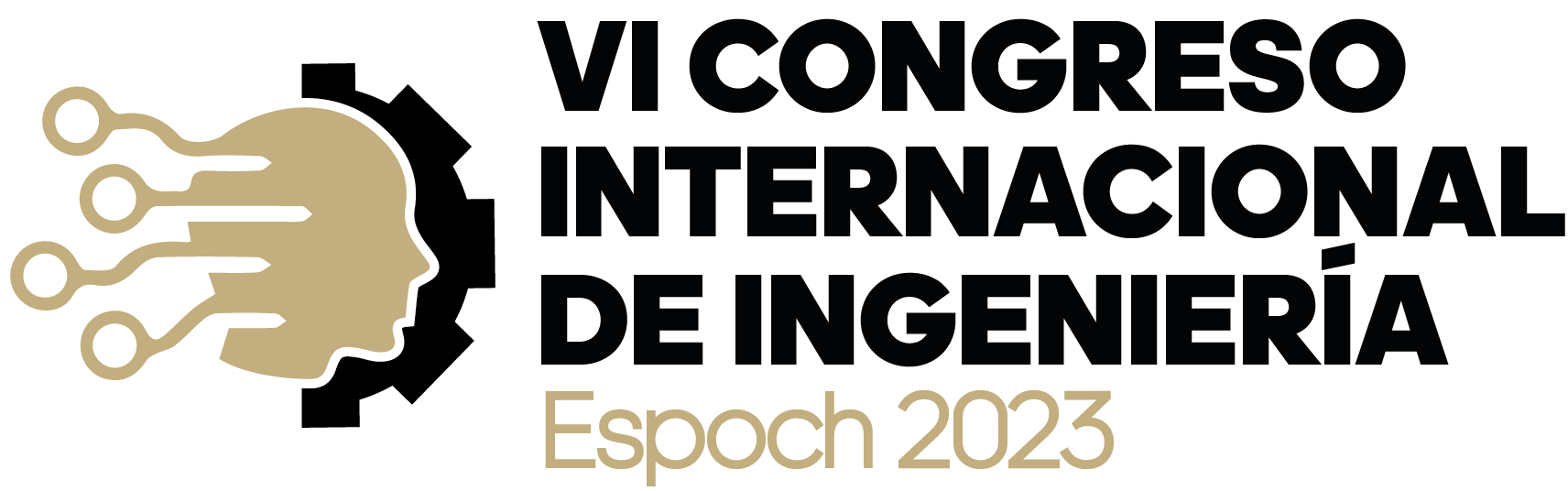 Título de la Presentación
Autor(es)
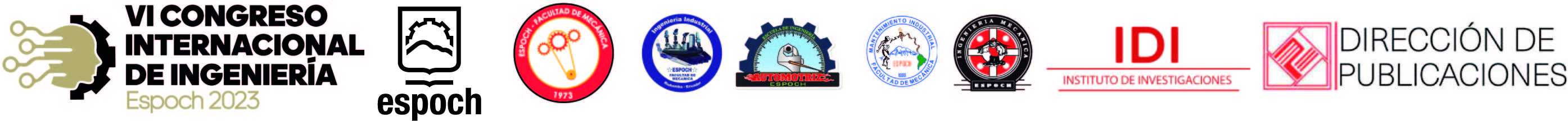 6to. Congreso Internacional de Ingeniería – COINTI 2023 / 21 al 24 de noviembre de 2023
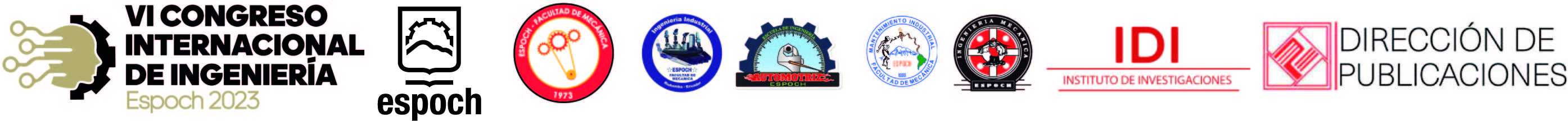 2
6to. Congreso Internacional de Ingeniería – COINTI 2032  / 21 al 24 de noviembre de 2023